Hymns for Worship at Woodmont
27 Joyful Joyful We Adore Thee
209 Christ for the World We Sing
Opening Prayer: Keith Jones
693 Were You There?
Lord’s Supper
283 There’s a Great Day Coming
Sermon: “The Terror of 9/11 & the Judgment Day”
284 What Will Your Answer Be?
530 Looking to Thee then Closing Prayer: Brayton Gary
[Speaker Notes: 20 years ago, you recall shock, horror, 2 planes hitting twin towers, disintegrate into piles of rubble thousands trying to get out, jumping to death, Pentagon hit, passengers bravely dying to save others thwarting terrorists in PA. Think about reality of that day & soberly reflect on the nearly 3,000 families who are still grieving. What about realization of another day, world will be on fire, not by global warming but when the earth & it’s works burned up. What will happen on that day? The Bible tells us, will we listen & respond in the right way?]
The Terror of 9/11 & the Judgment Day
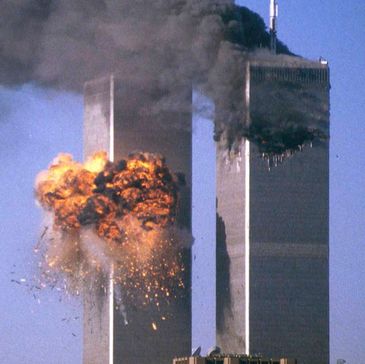 What Will Happen on the Judgment Day?
What Will Happen on the Judgment Day?
All people will be judged by the Lord 
(Acts 17:30-31; Matthew 25:31; 2 Corinthians 5:10)
[Speaker Notes: 2nd coming- God commands all people everywhere to repent because He has fixed a day in which He will judge the world in righteousness by that Man who He has appointed having furnished proof to all people  by raising Him from the dead.  When the Son of man comes & all the angels with Him then He will sit on His throne & all the nations will be gathered before Him.  All will appear before the judgment seat of Christ]
What Will Happen on the Judgment Day?
All people will be judged by the Lord 
(Acts 17:30-31; Matthew 25:31; 2 Corinthians 5:10)

Your deeds judged by what is written in the Book of Life 
(Revelation 20:11-13; John 12:48; Matthew 16:27)
[Speaker Notes: I saw the dead, the great and the small, standing before the throne, and [b]books were opened; and another [c]book was opened, which is the book of life; and the dead were judged from the things which were written in the [d]books, according to their deeds.  He who rejects Me & does not receive my sayings has one who judges him, the word I spoke will judge him at the last day.  You’re not going to be judged by Adam’s deeds, parents, spouse, children’s, friends, preacher, elders, deacons, etc.]
What Will Happen on the Judgment Day?
All people will appear to be judged by the Lord 
(Acts 17:30-31; Matthew 25:31; 2 Corinthians 5:10)

Your deeds judged by what is written in the Book of Life 
(Revelation 20:11-13; Matthew 16:27; John 12:48)

You will have to give an account for every thoughtless 
word you have ever spoken (Matthew 12:34-37)
[Speaker Notes: How many idle words have you spoken?  Slipped out, that’s the way I am, my nature, born that way. You brood of vipers, how can you, being evil, speak [ad]what is good? For the mouth speaks out of that which fills the heart. 35 The good man brings out of his good treasure [ae]what is good; and the evil man brings out of his evil treasure [af]what is evil. 36 But I tell you that every [ag]careless word that people speak, they shall give an accounting for it in the day of judgment. For by your words you will be justified,& by your words you will be condemned.”]
What Will Happen on the Judgment Day?
Even your secrets will be exposed on that Day
(Romans 2:16; 1 Timothy 5:24)
[Speaker Notes: on the day when, according to my gospel, God will judge the secrets of men through Christ Jesus.  (dark, hidden, only you know & embarrassed for anyone else to know) Many think they will get away because no one saw them looking at pornography, doing dirty deeds God will expose it on the last day. “The sins of some men are quite evident, going before them to judgment; for others, their sins follow after”  Unforgiven secret sins will be exposed- you can hide it from your parents, preacher, friends, siblings but not God.]
What Will Happen on the Judgment Day?
Even your secrets will be exposed on that Day
(Romans 2:16; 1 Timothy 5:24)

God will expose the motives of our hearts
(1 Corinthians 4:5; Hebrews 4:12-13)
[Speaker Notes: You might be doing all the right things but with the wrong motives (good to be here but where is your mind, desire praise of people or God) Therefore do not go on passing judgment before the time, but wait until the Lord comes who will both bring to light the things hidden in the darkness & disclose the motives of men’s hearts; & then each man’s praise will come to him from God.For the word of God is living and active and sharper than any two-edged sword, and piercing as far as the division of soul and spirit, of both joints and marrow, and able to judge the thoughts and intentions of the heart. 13 And there is no creature hidden from His sight, but all things are open and laid bare to the eyes of Him with whom we have to do.]
What Will Happen on the Judgment Day?
Even your secrets will be exposed on that Day
(Romans 2:16; 1 Timothy 5:24)

God will expose the motives of our hearts
(1 Corinthians 4:5; Hebrews 4:12-13)

Don’t be deceived: you will reap what you have sown
(Galatians 6:7-8)
[Speaker Notes: Unbelievers might say they are better physically, emotionally, & financially while you may be suffering for doing what’s right. Judging according to appearance.  But Do not be deceived, God is not mocked; for whatever a man sows, this he will also reap. 8 For the one who sows to his own flesh will from the flesh reap corruption, but the one who sows to the Spirit will from the Spirit reap eternal life.]
What Will Happen on the Judgment Day?
The Son of man will separate the sheep from the goats
(Matthew 25:32-33)
[Speaker Notes: Sheep hear the voice of Jesus & follow him while the goats will follow the world (Beast, false prophet, harlot) All the nations will be gathered before Him; and He will separate them from one another, as the shepherd separates the sheep from the goats; 33 and He will put the sheep on His right, and the goats on the left.]
What Will Happen on the Judgment Day?
The Son of man will separate the sheep from the goats
(Matthew 25:32-33)

The righteous will be told to enter in the joy of your Lord
(Matthew 25:21, 23, 34)
[Speaker Notes: The two & five talent person doubled there’s.  ‘Well done, good and faithful slave. You were faithful with a few things, I will put you in charge of many things; enter into the joy of your master.’]
What Will Happen on the Judgment Day?
The Son of man will separate the sheep from the goats
(Matthew 25:32-33)

The righteous will be told to enter in the joy of your Lord
(Matthew 25:21, 23, 34)

The disobedient will be told to depart from Jesus
(Matthew 7:21-23; 25:41; Luke 13:27)
[Speaker Notes: “Not everyone who says to Me, ‘Lord, Lord,’ will enter the kingdom of heaven, but he who does the will of My Father who is in heaven will enter. 22 Many will say to Me on that day, ‘Lord, Lord, did we not prophesy in Your name, and in Your name cast out demons, and in Your name perform many [a]miracles?’ 23 And then I will declare to them, ‘I never knew you; depart from Me, you who practice lawlessness.’ “Not everyone who says to Me, ‘Lord, Lord,’ will enter the kingdom of heaven, but he who does the will of My Father who is in heaven will enter. 22 Many will say to Me on that day, ‘Lord, Lord, did we not prophesy in Your name, and in Your name cast out demons, and in Your name perform many [a]miracles?’ 23 And then I will declare to them, ‘I never knew you; depart from Me, you who practice lawlessness.’ He will say, ‘I tell you, I do not know where you are from; depart from Me, all you evildoers.’]
What Will Happen on the Judgment Day?
The righteous few will be rewarded with glory in heaven
where they will rejoice & praise God forever  
(Matthew 7:14; 1 Peter 1:8-9; Revelation 15:2-4; 21:1-4)
[Speaker Notes: the gate is small and the way is narrow that leads to life, and there are few who find it. though you have not seen Him, you love Him, and though you do not see Him now, but believe in Him, you greatly rejoice with joy inexpressible and [a]full of glory, 9 obtaining as the outcome of your faith the salvation of [b]your souls.though you have not seen Him, you love Him, and though you do not see Him now, but believe in Him, you greatly rejoice with joy inexpressible and [a]full of glory, 9 obtaining as the outcome of your faith the salvation of [b]your souls.though you have not seen Him, you love Him, and though you do not see Him now, but believe in Him, you greatly rejoice with joy inexpressible and [a]full of glory, 9 obtaining as the outcome of your faith the salvation of [b]your souls.]
What Will Happen on the Judgment Day?
The righteous few will be rewarded with glory in heaven
where they will rejoice & praise God forever  
(Matthew 7:14; 1 Peter 1:8-9; Revelation 15:2-4; 21:1-4)

Many people (who even called Jesus Lord) will be thrown 
into the lake of fire (which is the 2nd death) & cast into 
outer darkness where there will be weeping and gnashing 
of teeth that will never end for all of eternity
(Matt. 7:13; 8:12; 13:42, 50; Mk. 9:42-48; Rev. 20:14-15)
[Speaker Notes: Sodom & Gomorrah- indulged in gross immorality & went after strange flesh, are exhibited as an example in undergoing the punishment of eternal fire.  Weeping- from klaio- "to grieve audibly") – bitter grief that springs from feeling utterly hopeless.  Klautmos- ("wailing") is usually accompanied by shrieks, brought on by uncontainable emotional (psychological) pain. Gnashing of teeth- extreme anguish & utter despair, grinding teeth in rage or pain.]
Knowing what will happen, what is your response?
Honestly examine yourself by the Scriptures
(2 Corinthians 13:5; 1 Thessalonians 5:21-22)

Obey Jesus today! Believe & be baptized to be saved!
(Hebrews 5:8-9; 10:26-31; Mark 16:15-16; Acts 22:16)

Have the godly sorrow that will lead you to repent of your 
sins (Luke 13:1-5; 24:47; Acts 8:20-24; 2 Cor. 7:10)

Be diligent to be found blameless in Him (2 Peter 3:10-14)
[Speaker Notes: Many would rather not remember 9/11 & not think about Judgment, but denying it’s reality won’t make it not happen. 100% will die.  Our family, friends, brethren, classmates, coworkers, neighbors, are passing away.  Knowing terror of the Lord we persuade others to repent & not go to the unquenchable fires of hell.  We have got to be prepared for the Judgment Day. It’s going to happen, God gave proof raising up Christ. Are you ready for that day to come? Righteous look forward to His coming, the evildoers dread it.]